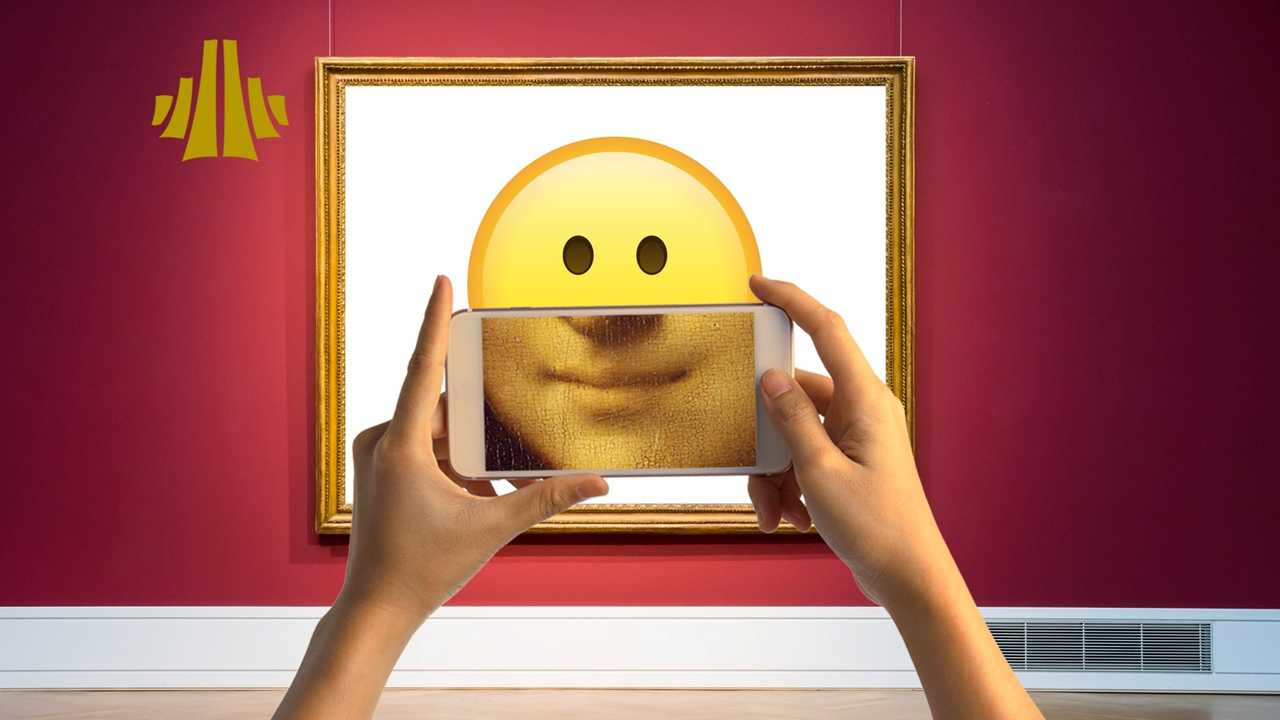 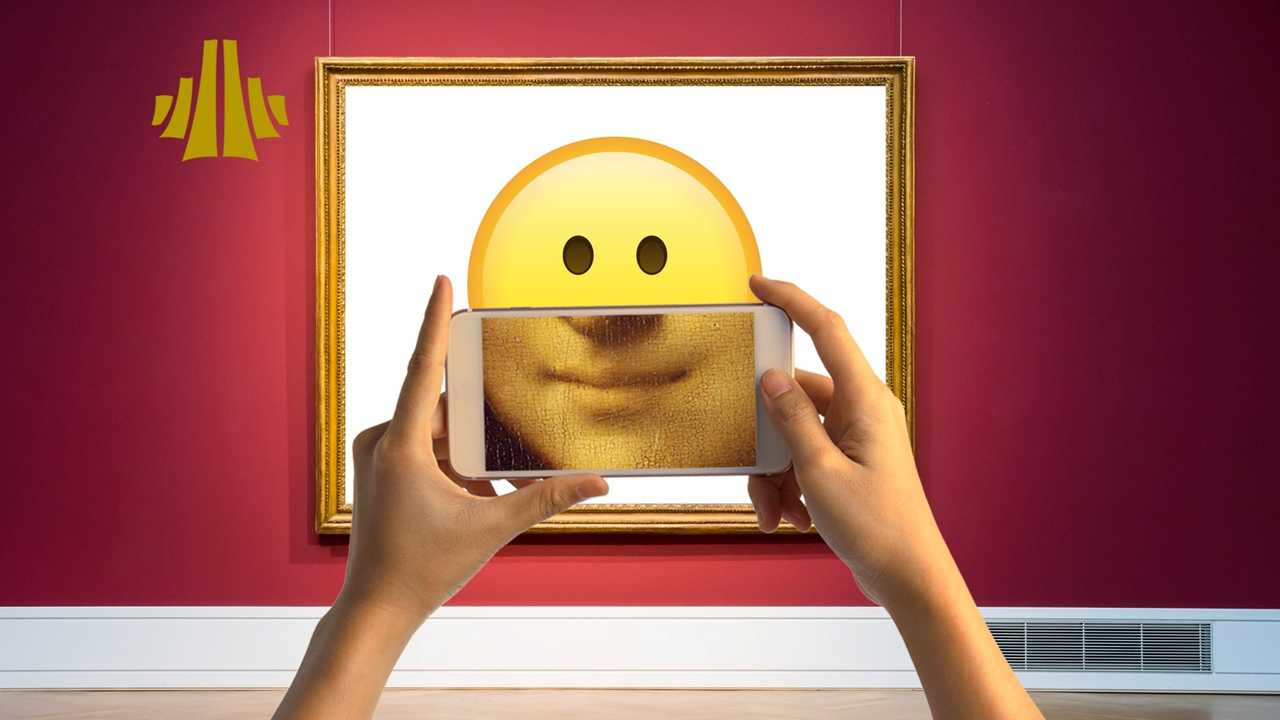 Ez a fotó az előadás melyik részét mutatja be egyetlen képként?
Mi volt az előadásban a legjobb, legemlékezetesebb?
Ostinato
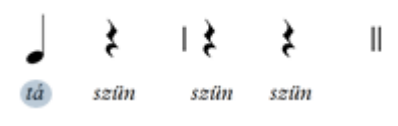 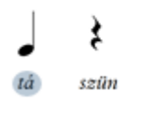 Alakítsatok 4 csoportot!

Minden csoport egy-egy szólam legyen:

az első csoport tapsoljon,
a második csoport dobbantson,
a harmadik csoport a mellkasát üsse,
a negyedik csoport a combját üsse!
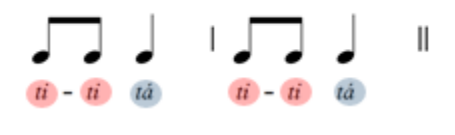 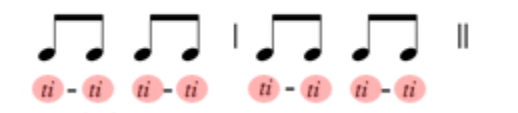 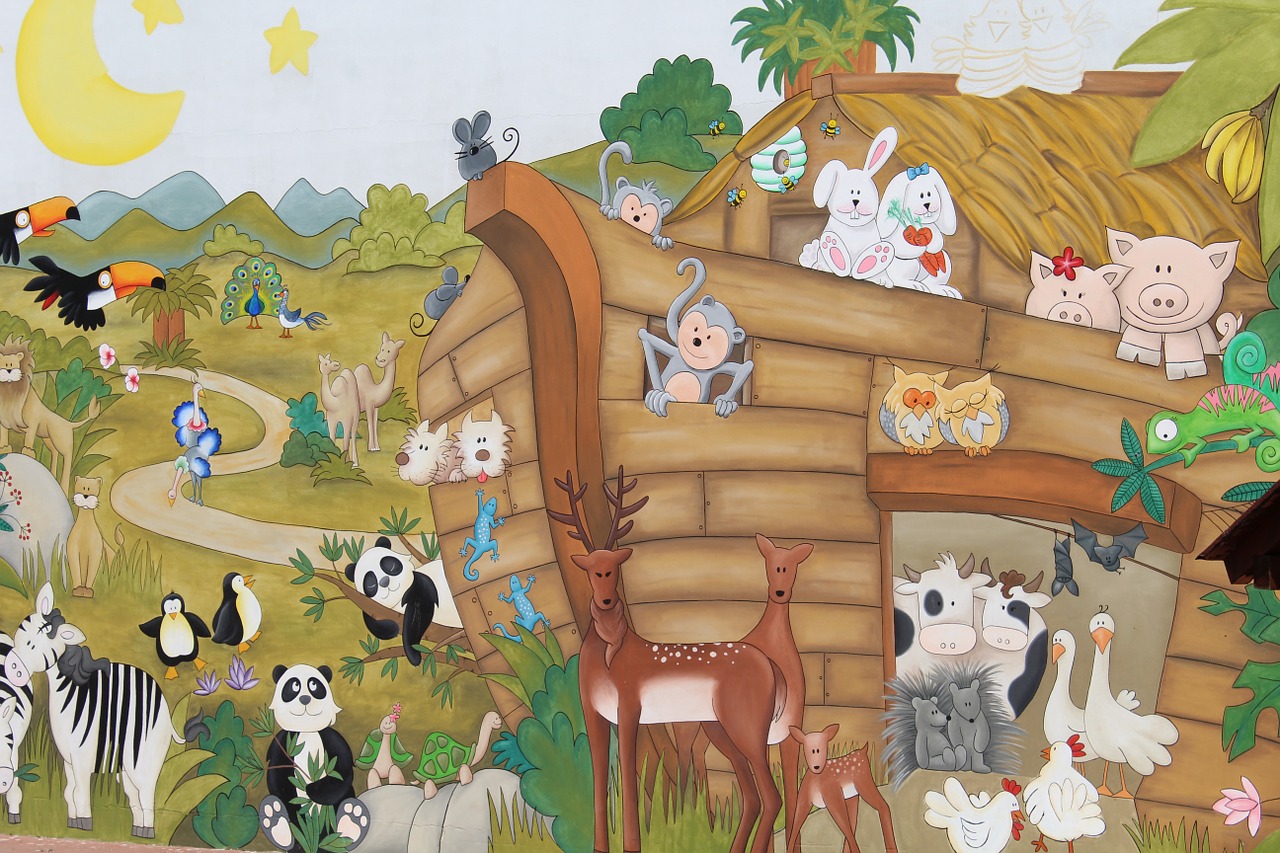 Milyen állat hangját ismered fel ebben a zenében?
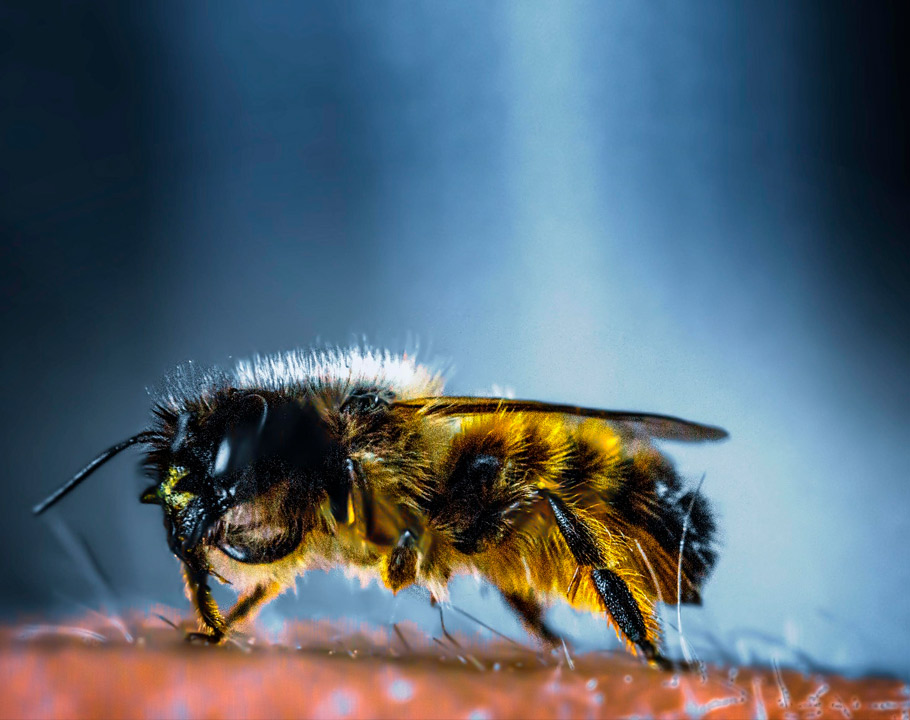 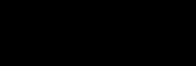 Rimszkij-Korszakov: A dongó
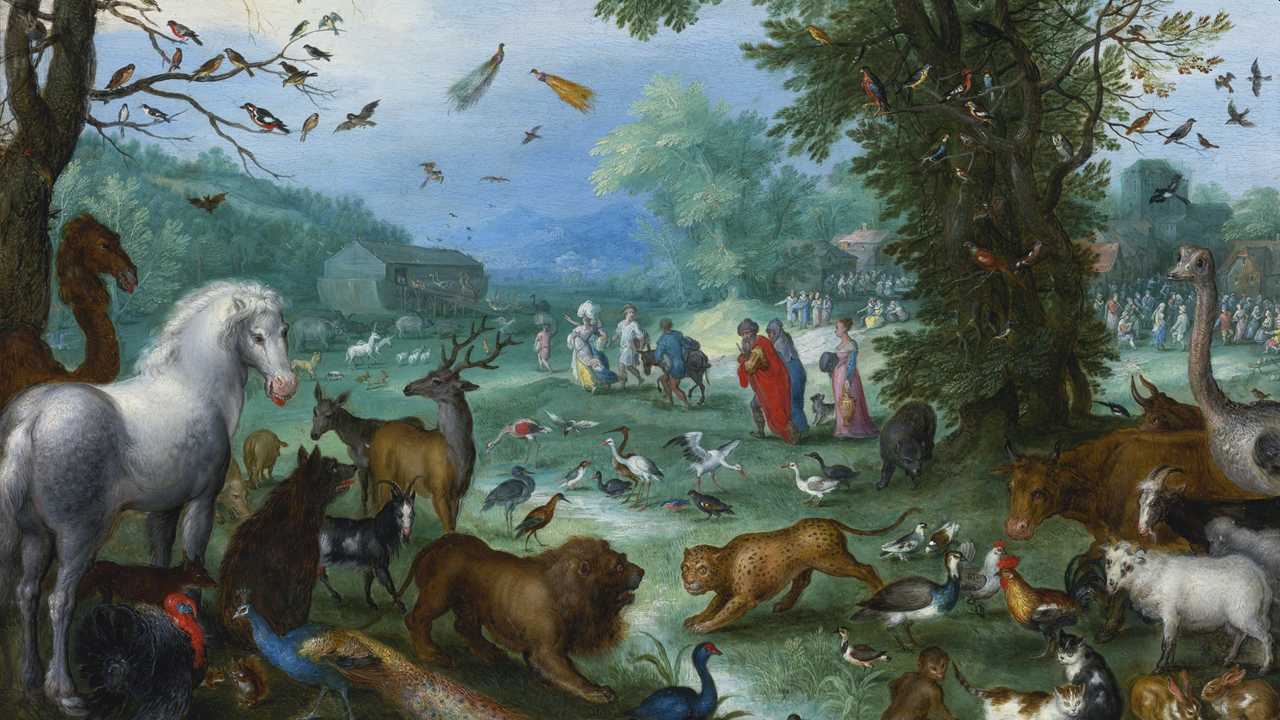 Mit ábrázolhat ez a festmény?
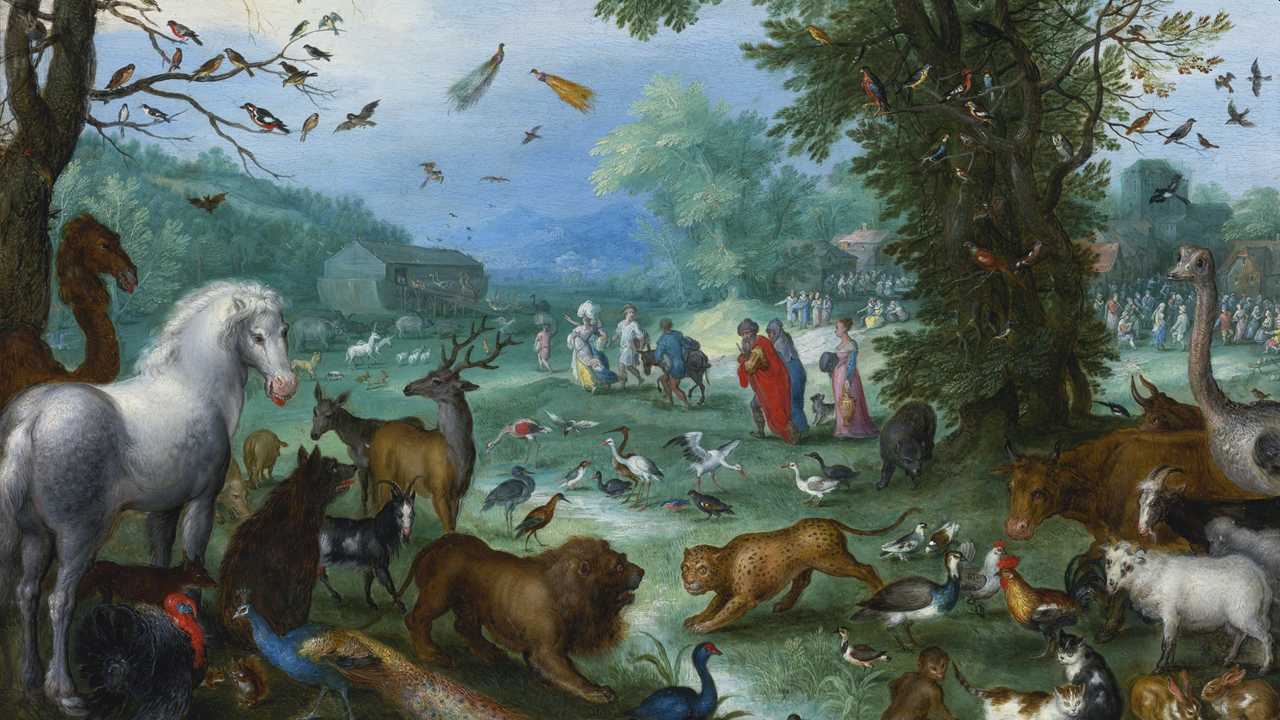 Mit ábrázolhat ez a festmény?
Id. Bruegel: Az állatok felszállnak Noé bárkájára(maga a bárka a háttérben látható)
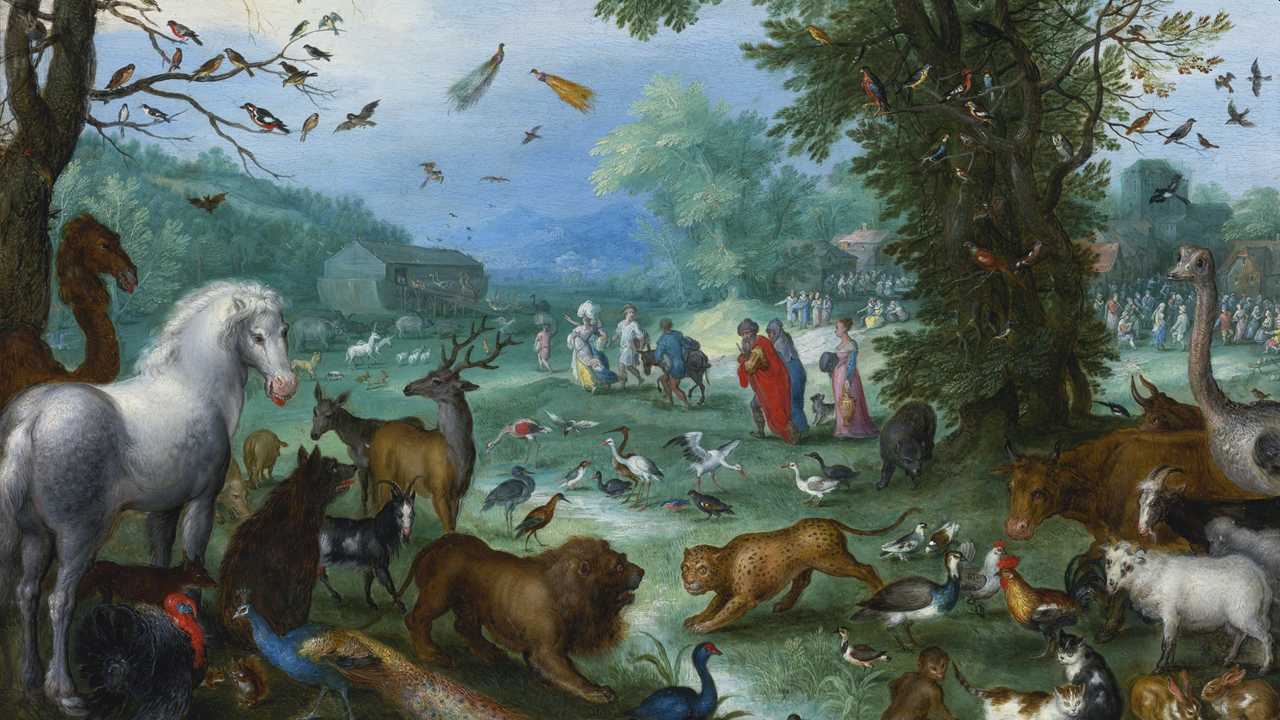 Milyen állat ihlette a következő zenét?
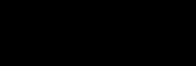 Rossini: Macskaduett
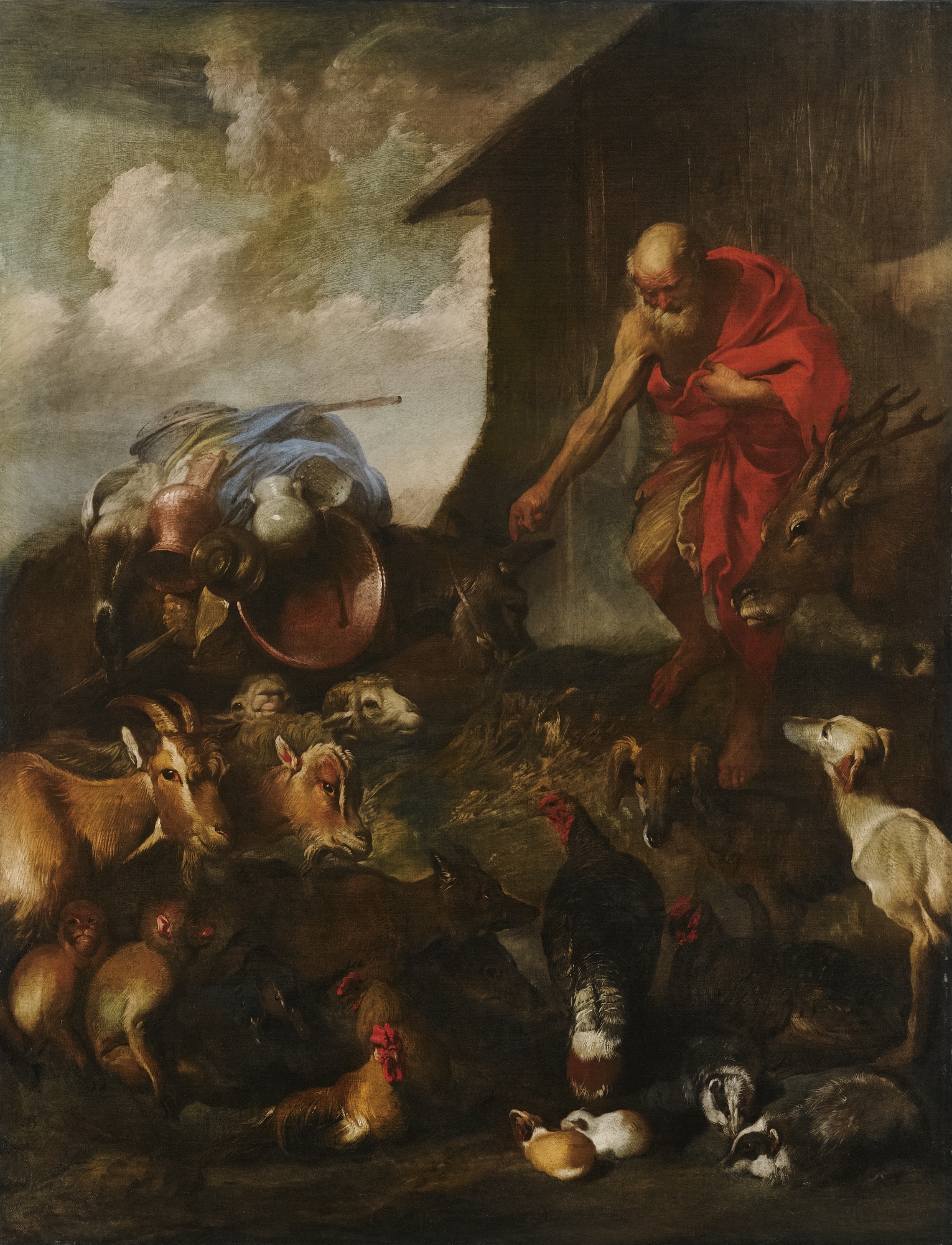 Milyen állat ihlette a következő zenét?
Giovanni Benedetto Castiglione: Az állatok megérkeznek Noé bárkájára
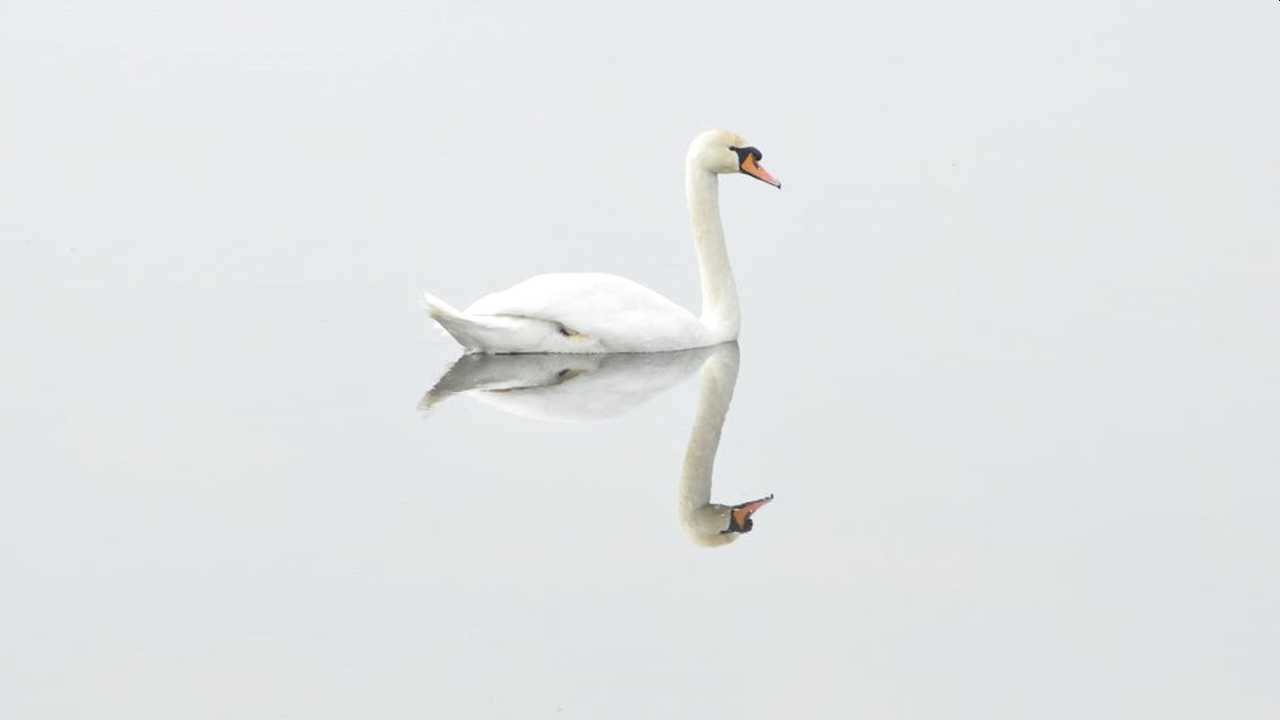 Camille Saint-Saens: A hattyú
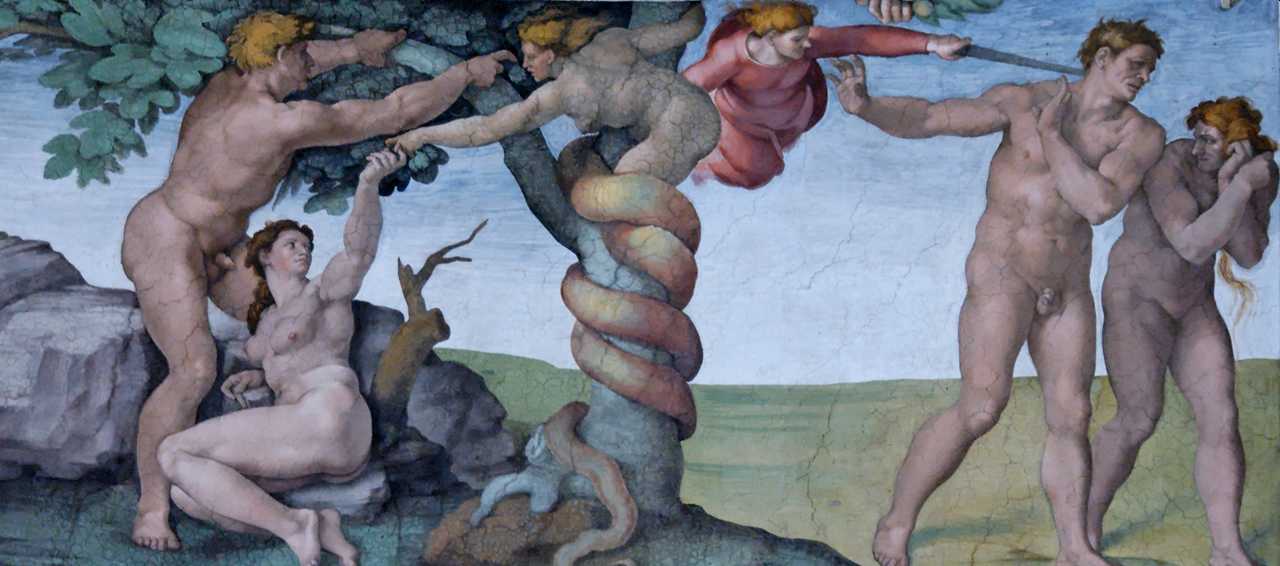 Michelangelo: Ádám és Éva – Sixtusi kápolna
A zene felemel, összeköt egy jobb világgal
Igényünk van a szépre, a jóra, a felemelőre, amióta csak „kiűzettünk a paradicsomból”.  A művészetek segítenek felemelkedni, katarzist teremtenek.
Mi az a „katarzis”?
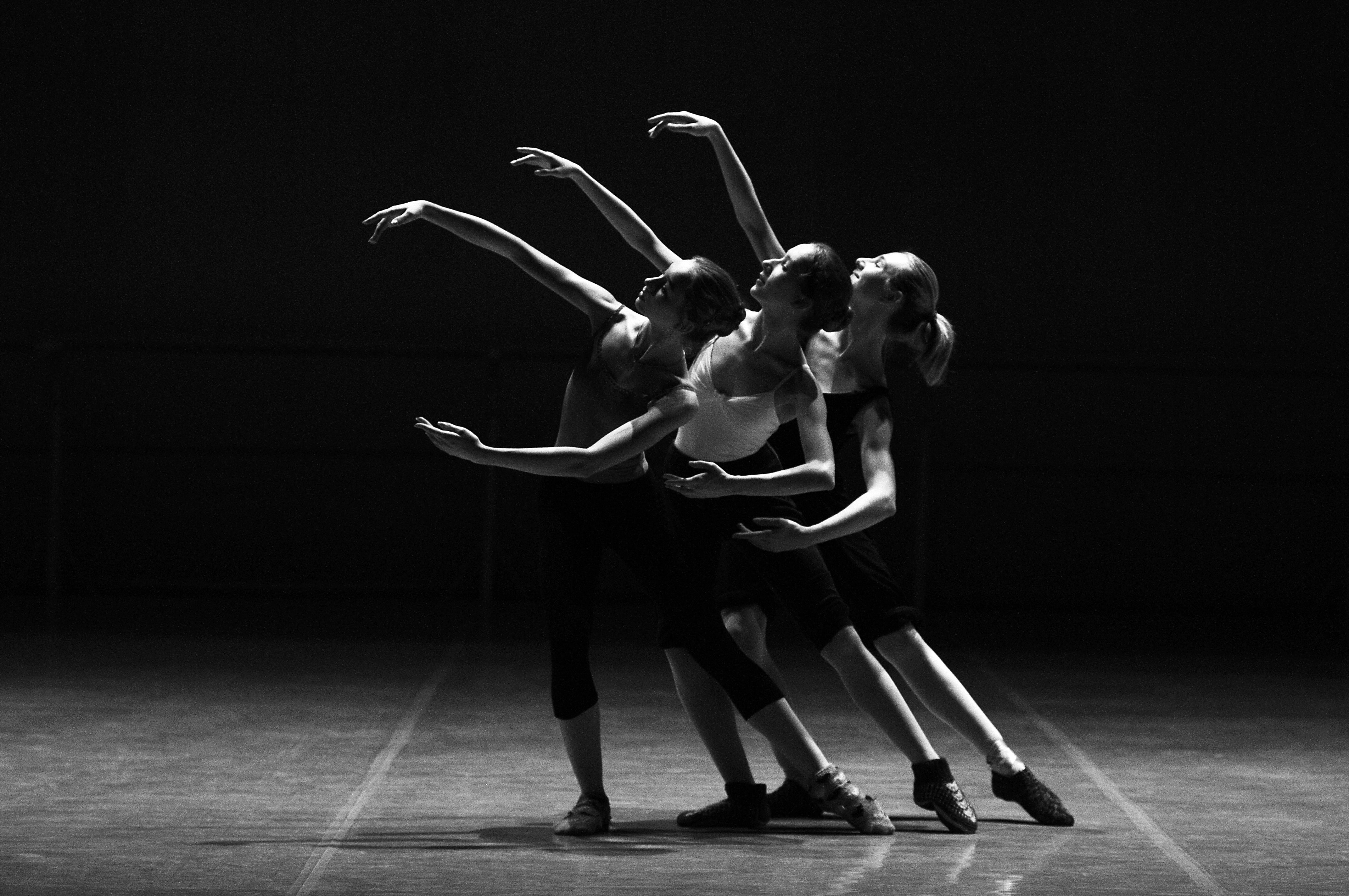 A művészet harmóniát teremt
Vagy figyelünk egymásra, vagy nem működik.
Mi történne, ha a következő bejátszásban nem lennének harmóniában, azaz összhangban?
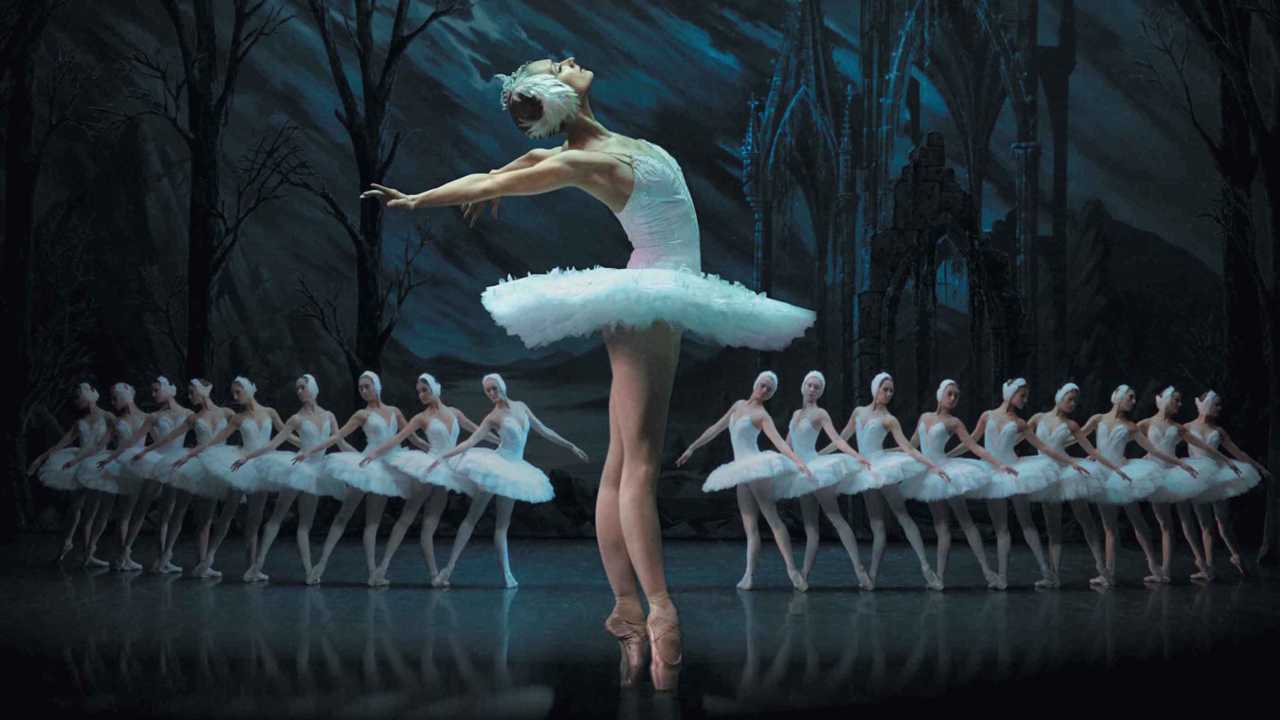 Csajkovszkij: A hattyúk tava – a kis hattyúk tánca
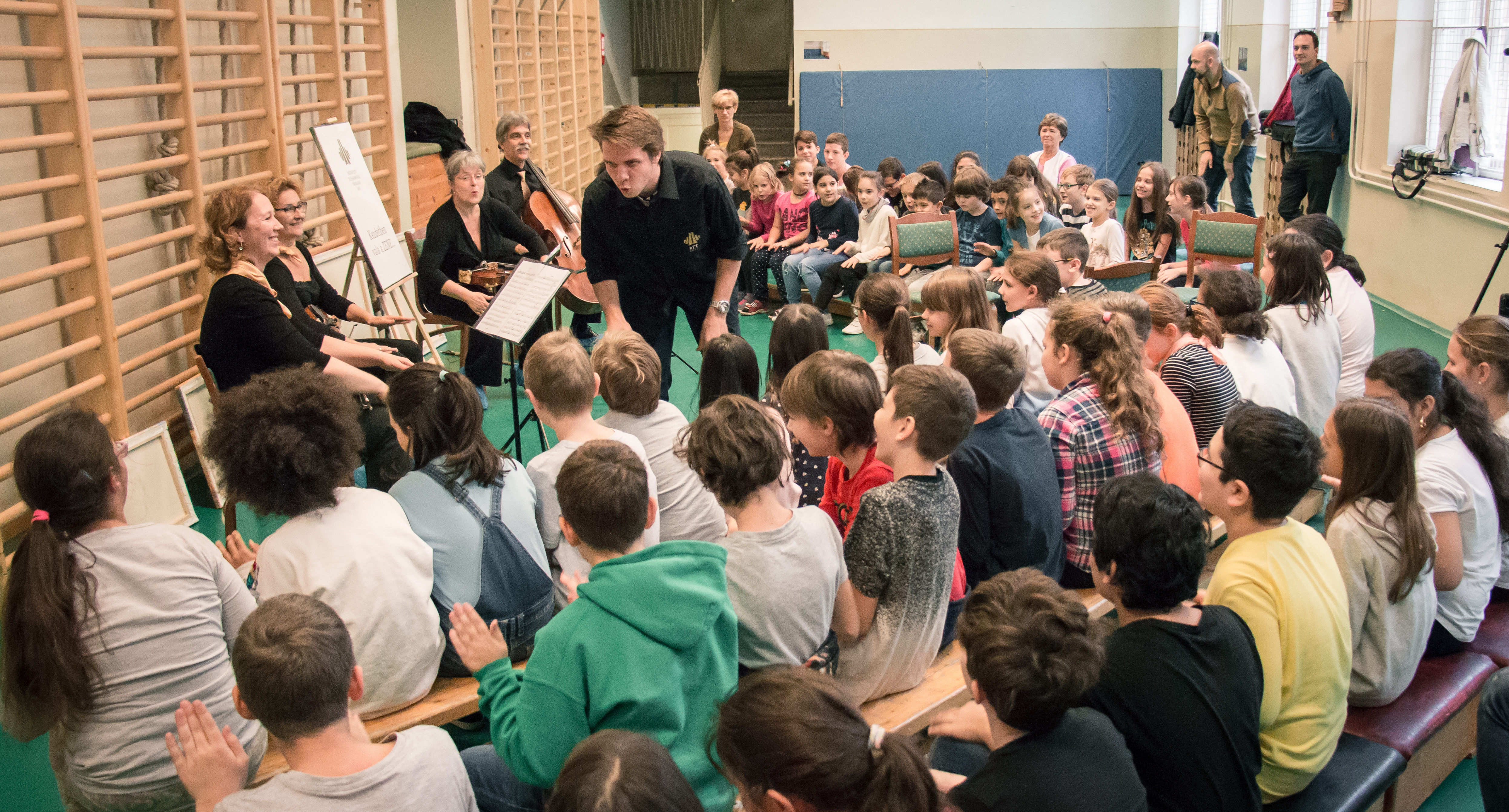 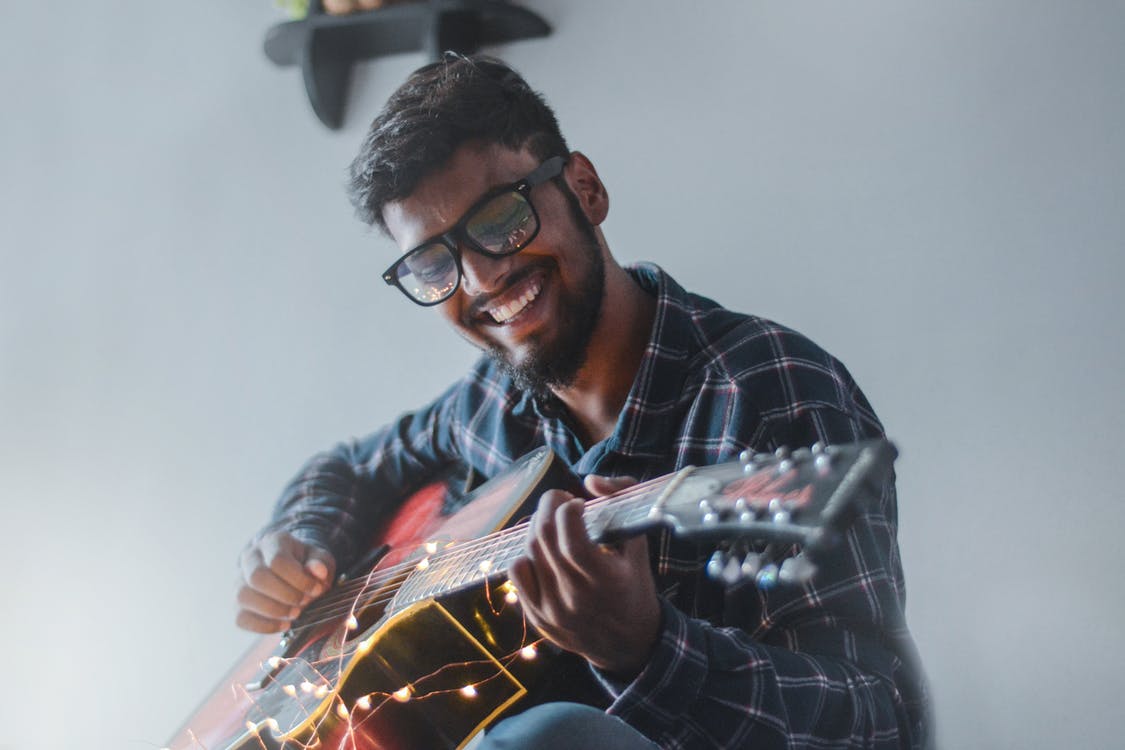 Mi a zene és a  művészet 5 fontos tulajdonsága, amiről beszéltünk?
Zenélni jó!
A zene közösséget teremt
A zene mesél
A zene felemel (katarzis)
A zene harmóniát teremt
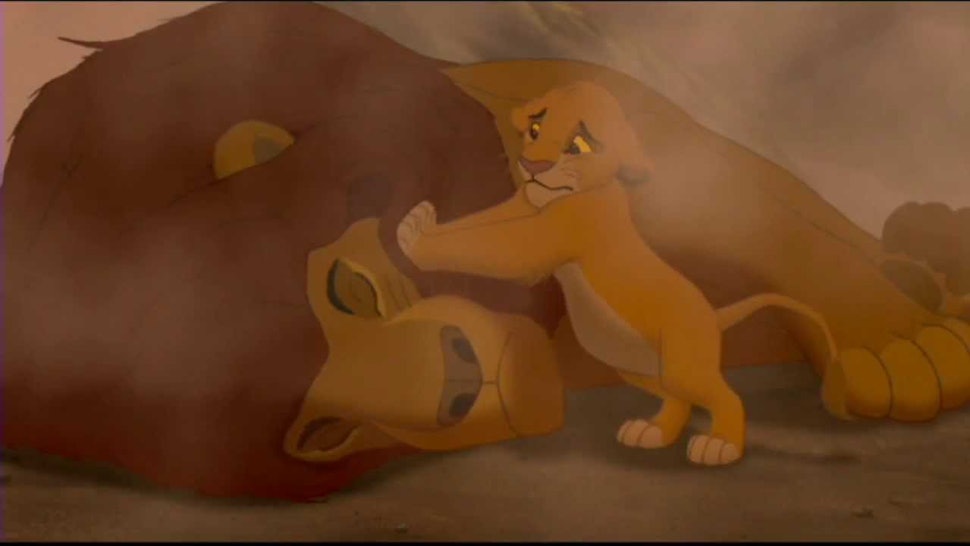 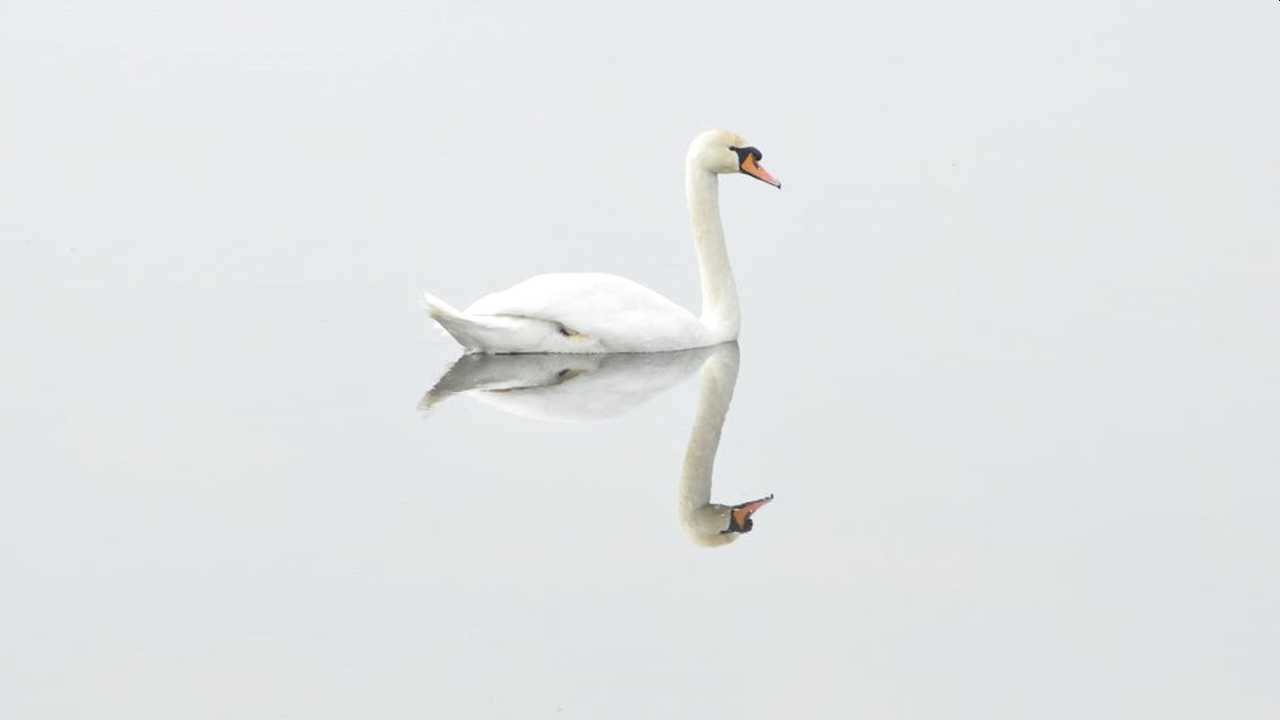 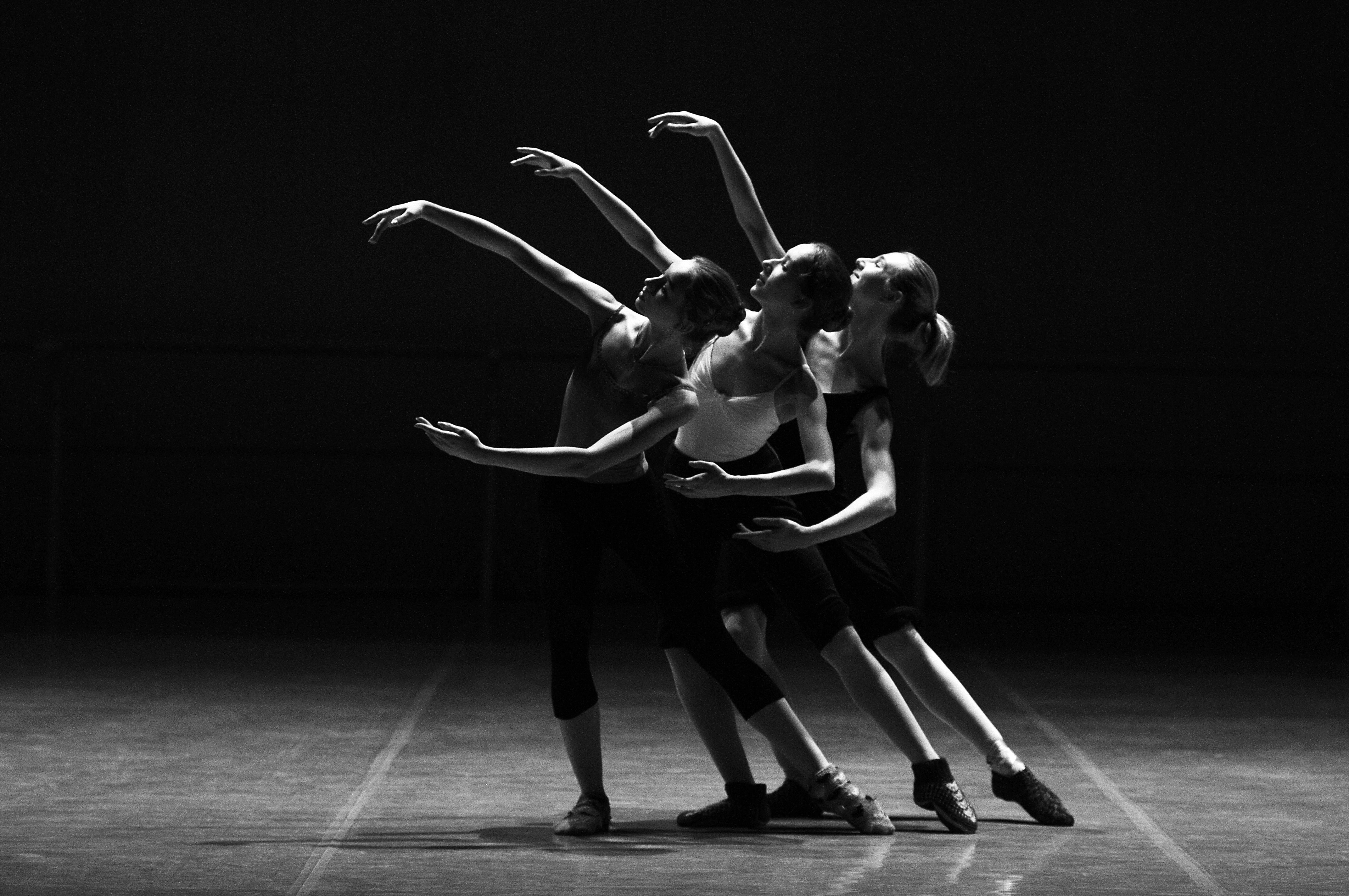 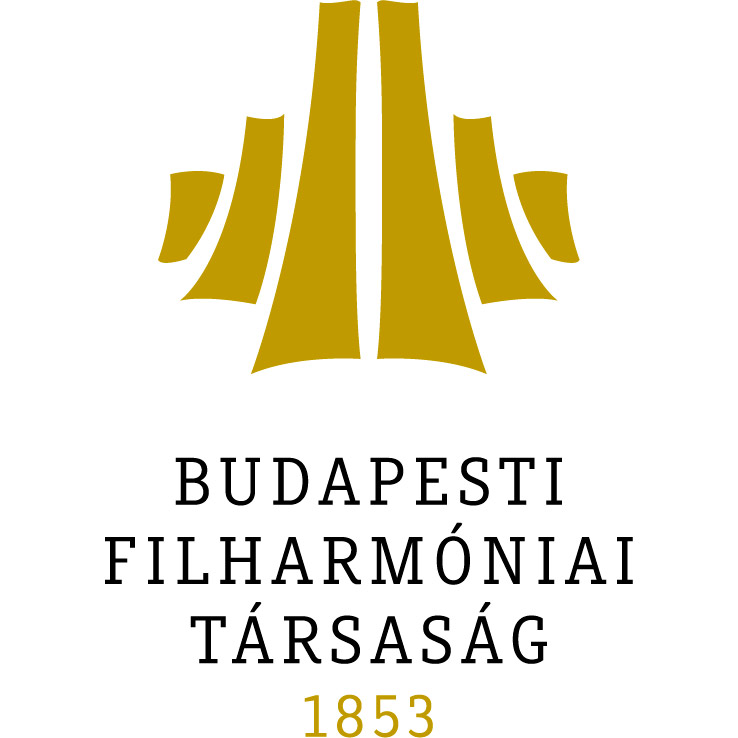 Köszönjük, hogy velünk tartottatok!
„Lehet élni zene nélkül is. A sivatagon át is vezet út.
 
De mi azt akarjuk, hogy az ember ne úgy járja végig élete útját, mintha sivatagon menne át, hanem virágos réteken.”
Kodály Zoltán
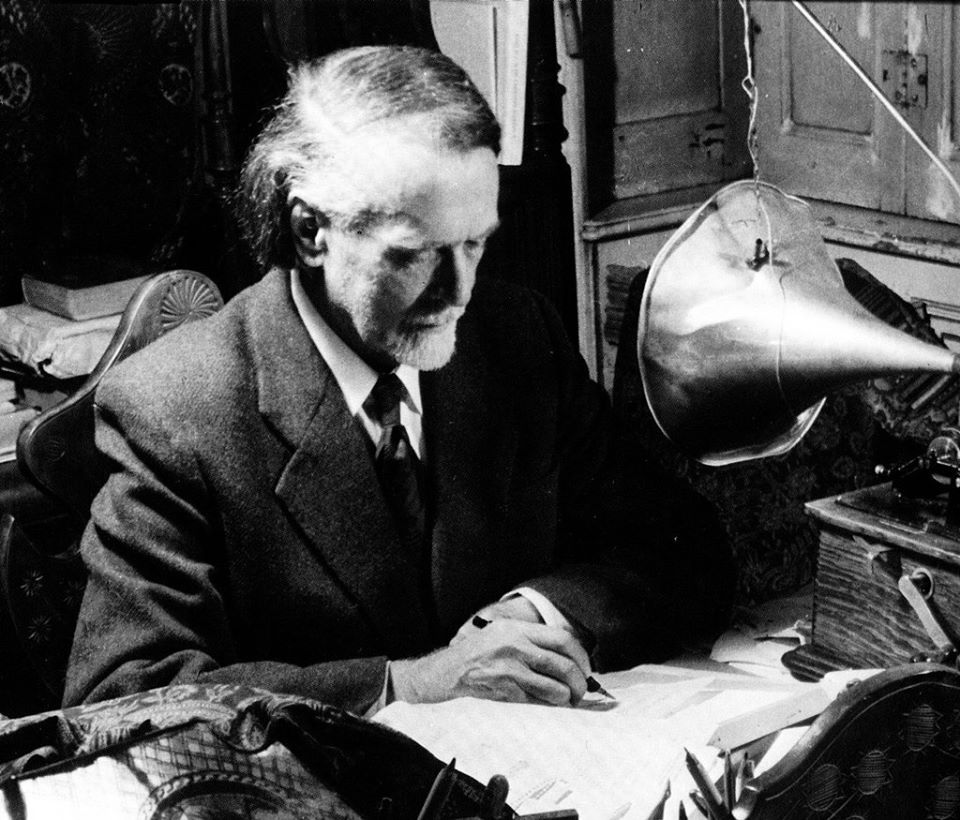